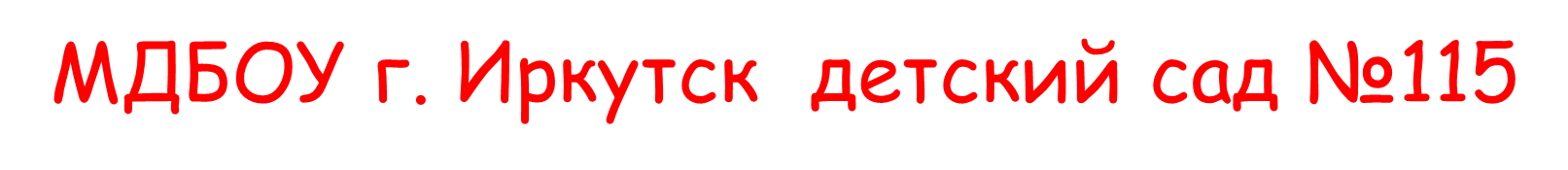 Творческий отчет по проекту
«Международный День  ребенка»(«Права ребенка»)

Материал  подготовили воспитатели:  Поломошнова Л.А.
                                                      Мазько З.Ю.
ФГОС ДО\ р. 2.6.Образовательная область «Социально – коммуникативное развитие»
Образ Я
Семья 
Детский сад
Родная страна
Наша планета
ФГОС ДО\ р. 3.3.п.3.3.3.\1)
… предметно – пространственная среда должна обеспечить:
игровую, познавательную, исследовательскую и творческую активность всех воспитанников  по заданной проблеме ;
двигательную активность, позволяющую принимать  участие в подвижных играх и соревнованиях отражающих государственные и народные праздники нашей Родины ;
эмоциональное благополучие во взаимодействии с предметно – пространственным окружением;
возможность самовыражения детей.
В  дошкольном возрасте закладываются основы самоуважения, собственного достоинства, необходимого для успешной реализации и творческой активности ребенка, формирования его как личности. 
Процесс познания самого себя формирует самооценку ребенка, помогает активно включаться в общение с окружающими. Чувство самоуважения и уверенности в себе эффективнее всего формируется у дошкольников в процессе  знакомства со своим именем, познания самого себя  и чувства принадлежности к своей семье, к сообществу детей, взрослых в Организации и окружающего ребенка социума.
Программные задачи проекта
упорядочить, систематизировать знания детей о гражданских правах и обязанностях.
расширять и уточнять знания детей о правовом мировоззрение и представление о нравственности;
выявить умения анализировать, рассуждать, сопоставлять, делать выводы;
воспитывать чувство толерантности и  уважения к другим людям  к их культуре и человеческим ценностям;
Целевые ориентиры по проекту «Международный День  ребенка»
В 3-4 года - формировать доброжелательное отношение друг к другу.
В 4-5 лет - способствовать формированию личностного отношения ребенка к соблюдению (и нарушению)моральных норм; учить правилам добрых взаимоотношений.
В 5-6 лет  - расширять представления о правилах поведения в общественных местах; об обязанностях в группе детского сада, дома
В 6-7 лет  - воспитывать заботливое и уважительное  отношение к близким. Формировать умение спокойно отстаивать свое мнение
Тематические  открытые мероприятия по проекту - «Международный День ребенка»
3-4 года «Игрушки» стихи А.Барто  (трудовая деятельность, отдых, ОБЖ )
4-5 лет «Маленьким детям – большие права» (НОД по ознакомлению ЦКМ – проживания в социуме)
 3-5 лет «Я имею право на здоровье» (спортивное развлечение)
5-6 лет «О правах играя» (увлекательное путешествие по страницам сказок)
6-7 лет «Права ребенка» (музыкальное развлечение с элементами театрализации, исполнения этюдов по сказкам, игр малой подвижности  )
Тематическая выставка  информационных плакатов  «Маленьким детям – большие права»
Информационный центр «Ты и я - вместе дружная семья!»
Образовательные  области  «Познавательное  и речевое развитие»Театрализованное действие «Я тоже имею права»
Образовательная область «Физическое развитие»Спортивное развлечение для детей и родителей воспитанников  «Я имею право на здоровье»
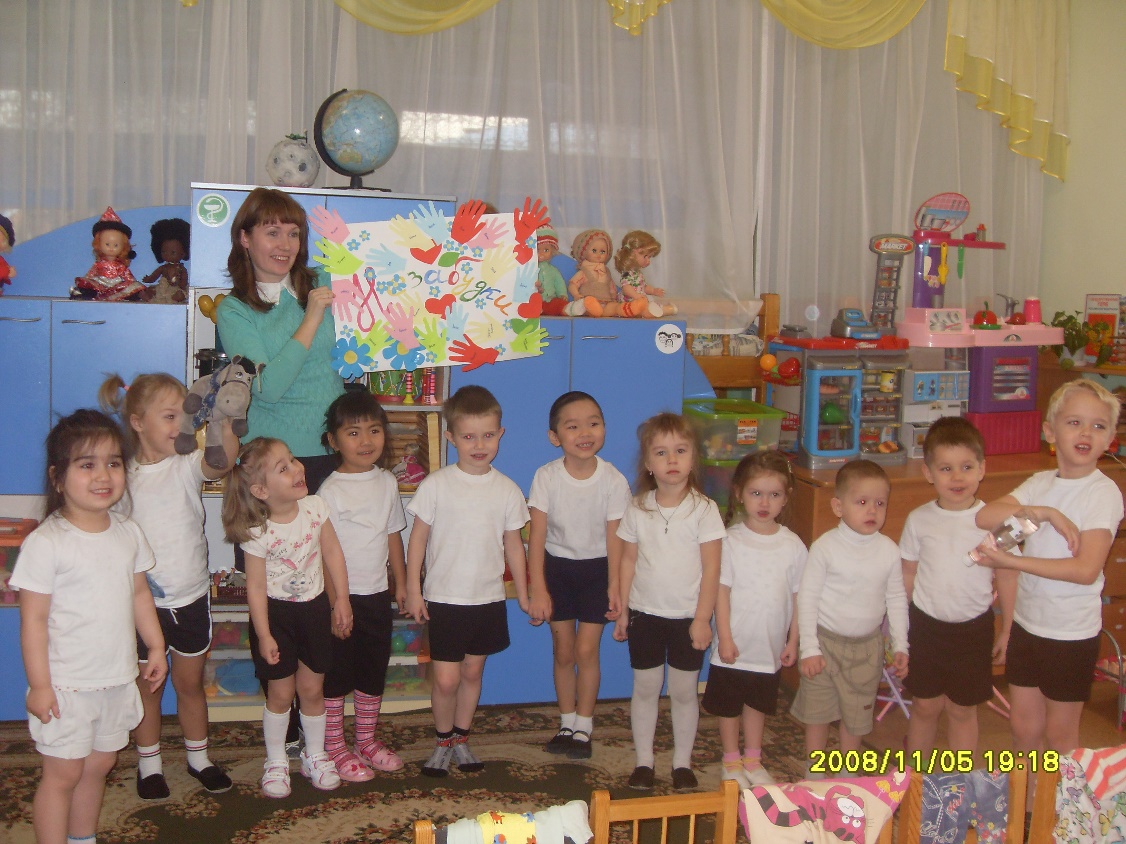 Образовательная область «Художественно – эстетическое развитие»«Руками маленьких творцов – Я имею право»
Вместе с мамой – вместе с папой.  «Детям о правах ребенка»
Семейное творчество – «Маленьким детям – большие права»